«ИСТОРИЯ КУКЛЫ»Подготовила педагог дополнительного образования Ирина Николаевна Кондрыко
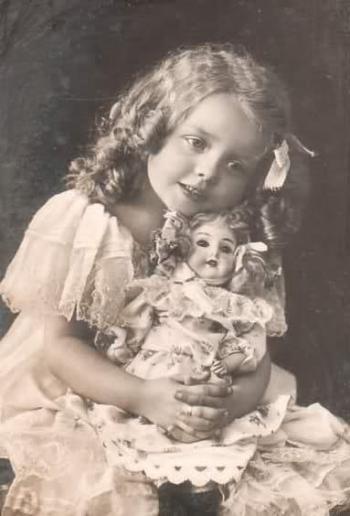 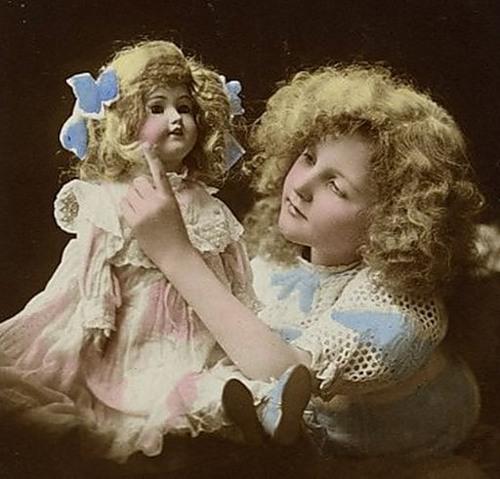 Первые куклы были очень простыми, но всё равно их старались сделать похожими на людей.
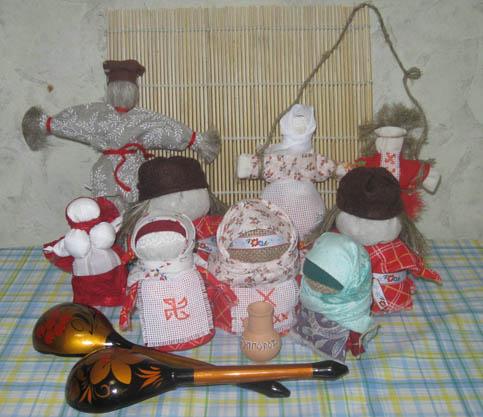 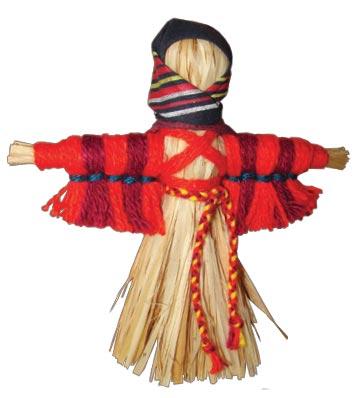 С незапамятных времен женская половина человечества играла в куклы. Эти игрушки мастерили из глины, соломы, гипса, меха, дерева или кости.
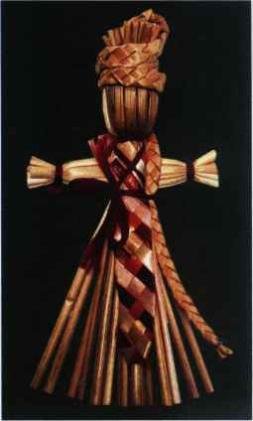 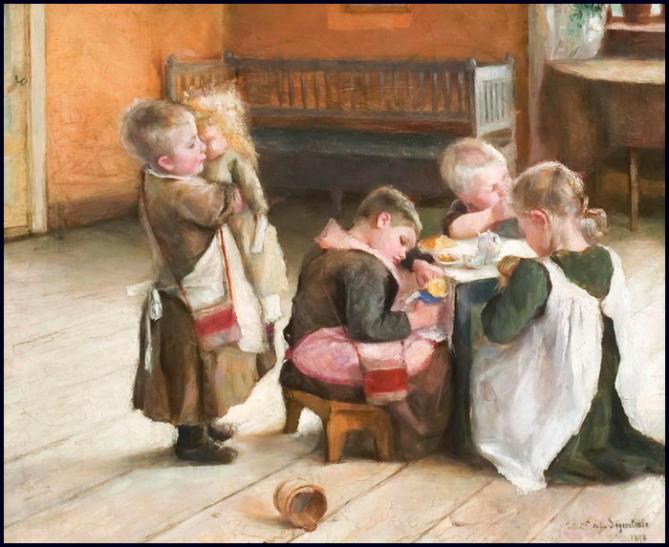 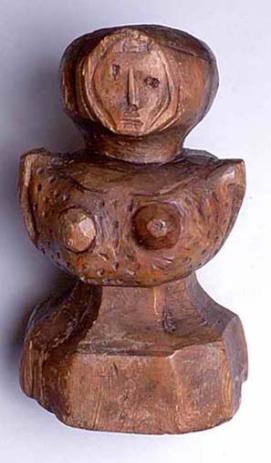 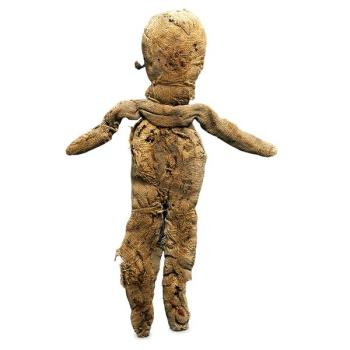 У доисторических кукол двигались руки и ноги, для них шились разные наряды.
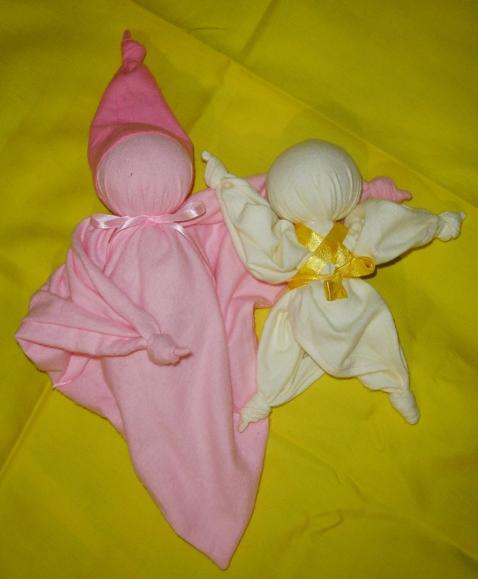 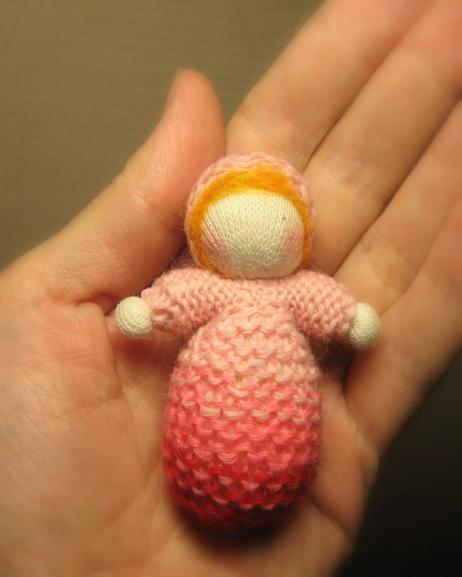 Раньше игрушечные фабрики могли порадовать девочек только деревянными или восковыми куклами, а тряпичные им шили или вязали мамы.
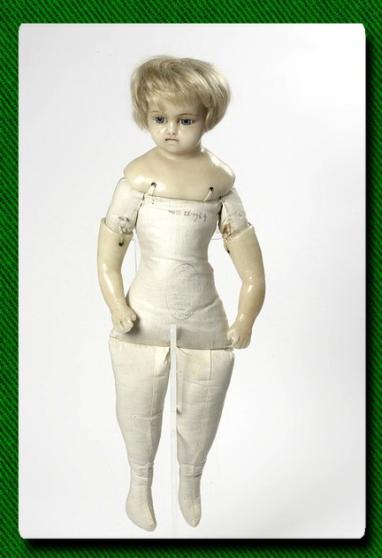 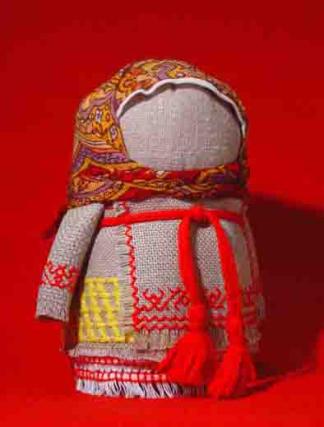 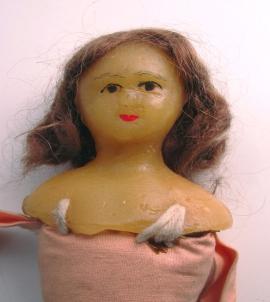 Позже появился такой материал, как фарфор, из которого стали делать и кукол. Именно тогда во Франции появилась первая фарфоровая кукла-младенец: до этого все куклы были «взрослыми».
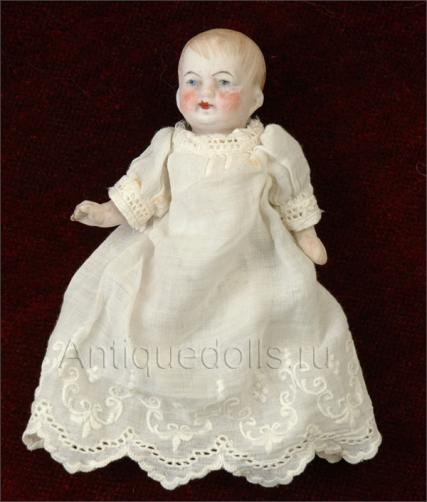 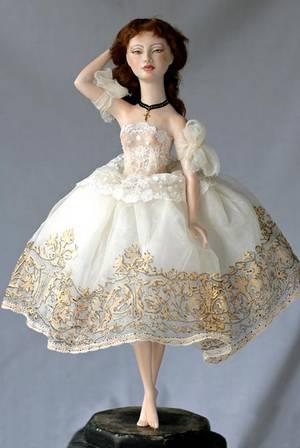 А резиновые и пластиковые куклы, в которые сейчас играют дети во всем мире, стали продаваться гораздо позже.
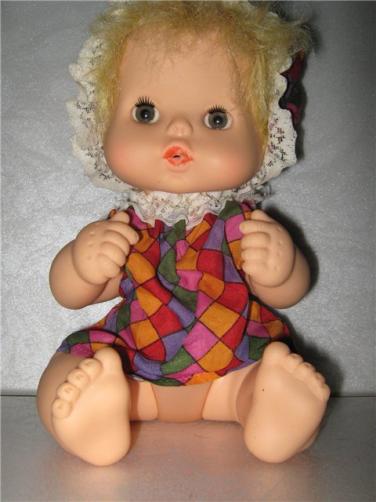 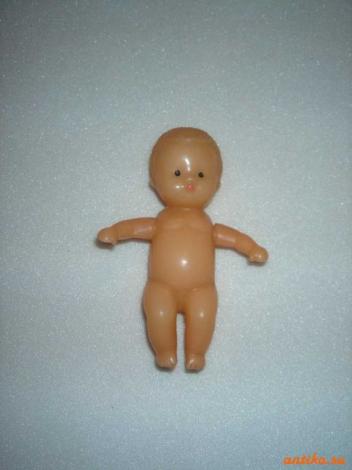 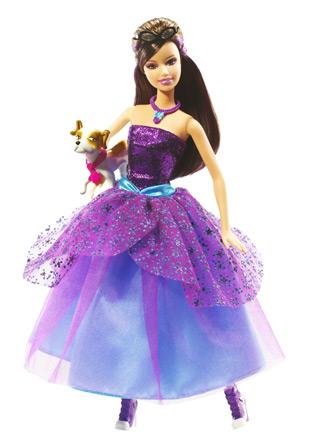 Игра в куклы - это очень занимательное и увлекательное занятие, ведь в игре можно стать взрослым. Интереснее играть вдвоём или втроём (можно и больше). Главное – придумать занимательный сюжет.
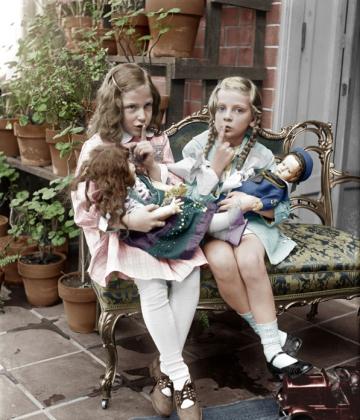 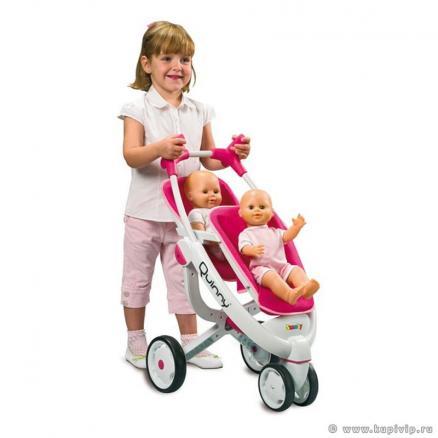 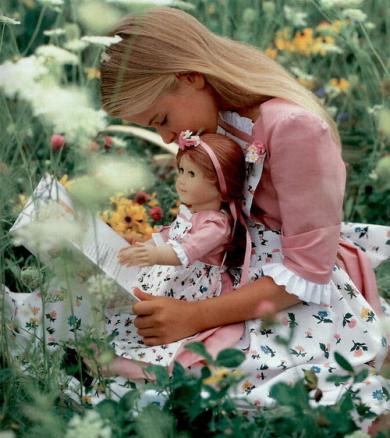 CПАСИБО ЗА ВНИМАНИЕ!
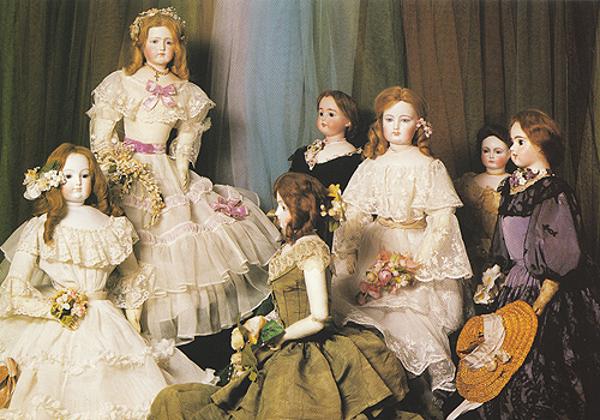 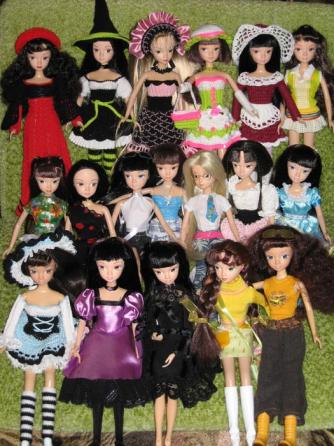